System Analysis Design
Chapter 2
Systems Analysis and Life Cycle
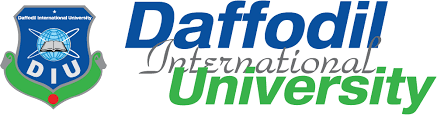 Learning Goals
Nine Steps in designing Information Systems.
Tasks performed in each step.
Nature of tasks performed by Systems Analysts.
The attributes of Systems Analysts.
The tools used by Systems Analysts.
Life Cycle of Systems Analysis and Design
Nine Steps involved in Analysis and Design
Requirements Determinations
Requirements Specifications
Feasibility Analysis
Final Specifications
Hardware Study
System Design
System Implementation
System Evaluation
System Modification
Life Cycle of Systems Analysis and Design
Step 1 : Requirements Determination
Arrived at by a consensus among managers

Priorities among applications determined

Pick high priority applications.
Life Cycle of Systems Analysis and Design
Step 2 : Requirements Specification
Known as System Requirements Specification (SRS)
Understand the existing System
Applications where a system is required are listed
Arrive at the specifications of the users’ Requirements after discussions with the user
A system may encompass several applications
Life Cycle of Systems Analysis and Design
Step 3 : Feasibility Analysis
Formulate Goals of the system and quantify goals
Find alternative methods of meeting the goals
For each alternative assess resources needed
Human Resources
Time and Money
Equipment needed
Assess cost of each alternative
Find the best alternative method subject to resource constraints
Life Cycle of Systems Analysis and Design
Step 4 : Final Specifications
Specifications would state what the system would  achieve.
Specification drawn up are improved for implementation.
SRS written- given to user and agreement  reached
Life Cycle of Systems Analysis and Design
Step 5 : Hardware Study
Determine Hardware and Software required  to execute the application.
Determine Response time,Volume of data to  be processed, Frequency of reports etc & then  pick the hardware.
Life Cycle of Systems Analysis and Design
Step 6 : System Design
Logical Design of the System
Objects Identified
Database Designed
Program Specification drawn up
Implementation Plan Drawn up
Test Plan
Life Cycle of Systems Analysis and Design
Step	7 : System Implementation
Write Programs
Create Database
Document System
Train Users
Trial run of the system
Test and Accept
Life Cycle of Systems Analysis and Design
Step 8 : System evaluation
Find out from Users whether the System  meets specified requirements.
List areas of dissatisfaction and find reasons
Suggest if there has to be any improvements to  the system
Life Cycle of Systems Analysis and Design
Step 9 : System Modification
Fix errors
Add/Delete features as required by users
Tune the System
Continuously monitor system and assess  performance
System Life Cycle Diagram
Revised Prioritized  Requirements Specifications
User
Requirements
Requirements	Requirements
Determination	Specification
Feasibility  Analysis
Decision to
Design Information  System
System  Implementation
Test Plan
Feasibility  Study
System  Specification  Analysis
Logical
Functional  Specifications
Design
System  Design
System
Physical  Requirements
Configuration  Data
System  Evaluation
Hardware  Study
Budget & schedule
Revised  Requirements
System  Maintenance
Improved System
Roles of Systems Analyst
Defining Requirements
- Involves Interviewing Users
Prioritizing Requirements
- Obtain Users Consensus
Fact Gathering
Data, Facts, Opinions of Managers
Lower level Users should be consulted
Continue…
Analysis and evaluation
- Arrive at appropriate system
Solving problems
Hazy requirements converted into specific  requirements
Suggest many alternative solutions
Quantify cost and benefits
Continue…
Drawing up Specifications
Functional Specifications
Understood by users and programmers
Accepted by users
Precise and detailed
Account for possible changes
Continue…
System Design
Logical design of system
Objects identification
Normalizing database
Test plan
Design must be modular to accommodate change
Continue…
Evaluating Systems
- Evaluation after use for sometime
Plan periodicity for evaluation
Modify as needed
Attributes of a Systems Analyst
KNOWLEDGE OF ORGANISATION
Knowing user’s jargon & practices
Know Management functions.

KNOWLEDGE OF COMPUTERS AND SOFTWARE
Knowledge of system design tools
Keep abreast of modern developments
Continue…
GOOD INTERPERSONNAL RELATIONS
Need to work as team member
Lead smaller teams
Interface with programmers & Users
Motivator.
ABILITY TO COMMUNICATE
Oral Presentation
Report Writing
Answer queries
Continue…
ANALYTICAL MIND
Problem solving attitude
Ability to assess trade offs
Sound commonsense
Curiosity to learn about new organizations

BREADTH OF KNOWLEDGE
Broad Liberal Knowledge
Variety of jobs to be tackled in diverse organizations
Tools used by Systems Analyst
Data Flow Diagram
Decision Tables
Modeling Language such as UML
Normalization of Databases
Testing tools
ISO/CMM procedure manuals